UNC 0849R:Hydrogen Blending: Commercial framework review and amendments
Review Group Seven
Tuesday 30th April
National Gas Transmission |
Agenda
09:30 – 09:35 Welcome and agenda
09:35 – 10:00 Review Actions
10:00 – 10:30 Hydrogen Producer Requirements 
10:30 – 11:00 Biomethane Model Learnings 
11:00- 11:20 Break
11:20 – 12:30 Phase 2A Update
12:30 – 13:20 Development of Workgroup Report
13:20 – 13:30 AOB, Next Steps
Private & Confidential
2
[Speaker Notes: To Do

Check if any changes last time to assumptions. 
Cross check issues list with KPMG outputs (areas of change) highlight any additional points not included. 
Get KPMG slides off them.]
Actions and Issues List
Issues and Actions Tracker- 0849R
3
[Speaker Notes: Highlight actions with an update/ require discussion 
Run through all issues]
Actions
Action 1 from Tracker: Progressive Energy Hydrogen Acceptability Study- will this be published? – 
Megan to give verbal update. 

In regards to blends across IP’s from EU, NG have submitted evidence to DESNZ for NTS blending, within this evidence we have requested a decision to strategically support up to 2% blends in order to align with Europe. Outputs of study and industry feedback has suggested that 2% blends should be acceptable for most direct connects with minimal to no operational/ safety changes.  

Action 0701: Hydeploy and FutureGrid Report Update- expected publication date?
Hydeploy- Update from GDN’s?
Futuregrid- All blend testing now complete, report is being written up. Aiming to share evidence with HSE end of April and publish close down report end of May.

Action 0703: Requirement for deblending? 
Once blending safety/ operability evidence is submitted, requirement for deblending to be reviewed. 

Action 0801: UNC interactions with OAD and IGTAD. All UNC documents included in scope of Phase 1 and 2.

Action 0806: NTS blending infrastructure. Blending Infrastructure for the NTS | ENA Innovation Portal (energynetworks.org).
Private & Confidential
4
Hydrogen Producer Requirements
UK Hydrogen Production Map- Blending.docx

HAR1, NZHF (strands 1 & 2) and CCUS Track 1 clusters – majority of projects are aiming to be operational by 2025/2026. 

Will blending service be required straight away or will demand out way supply initially?

If blending required in 2025/2026, exemptions may be required prior to full GSMR change (target date end of 2026).
Blending Delivery Model Considerations:

Blending connection locations (free market)

Firm capacity vs interruptible 

1) Minimum change to arrangements, quicker and easier to deliver – but the network operator has curtailment rights. 

2) More significant change, including development of gas distribution entry products along with commercially firm entry rights.
Private & Confidential
5
Biomethane Connections Process- what similarities and differences exist?
Private & Confidential
6
Phase 1 and 2A Update
Industry Views on Engagement Approach
7
[Speaker Notes: Highlight actions with an update/ require discussion 
Run through all issues]
Phase 1: Summary of our approach
Five pillars of activity were identified that collectively will allow Britain’s network to become hydrogen blend-ready. In Phase 1, we conducted a review of activities required across each pillar, and mapped the timelines, roles and responsibilities, and sequencing of these activities, to produce a detailed transformation plan.
Pillars
What we did
Project Pipeline
The pipeline (location & size) of early-stage hydrogen projects with ambitions to blend, informing the geographic focus of operational implementation and the delivery model design.
Safety Evidence
The completion of the safety trials by (HyDeploy / FutureGrid) and subsequent assessment of the evidence and decision by the Health and Safety Executive (HSE).
Market Frameworks
The design of the blending ‘delivery model’ plan to support commercial-scale blending, and the changes require to network licenses, codes (UNC), and supporting agreements to achieve this.
Operational Readiness
The operational changes required to safely deliver a blend-ready network, including procedures updates, staff training, and system upgrades.
Policy
The Government’s high-level strategic decision and supporting detail on how blending should be implemented.
1
2
3
4
5
Review of DESNZ minded-to positions (Aug-23) to inform high-level scope of our assessment
Review of Strategic Decision in Dec-23, and integration of updated timelines and process into delivery plan
Workshops held to understand safety trials progress and review process
Review of previous comparable GS(M)R change processes to inform mapping of process and timelines
Detailed review of all network codes (UNC) and licenses to identify where changes required to deliver blending
Literature review of blending delivery models (incl. 0849R working group outputs) to map potential delivery options
Design of timetable for achieving final blending delivery model, with input from DESNZ and Ofgem
Workshops with all Gas Networks to map operational functions and review those impacted by blending
Review of resource requirements for operational readiness activities and est. timelines for implementation
Mapped all existing HAR1 applications and other known pipeline projects
Review of government funding round timelines against blending timeline and integrate into delivery plan
8
[Speaker Notes: Share a high-level summary of the outputs of the project’s “planning” phase including a breakdown of the outputs from each of the five workstream pillars]
Phase 1: Key findings and Phase 2 activity
The key findings from Phase 1, and plan for delivery in Phase 2 are summarised below. ‘Policy’ is excluded from the table below as whilst an important driver of the overall process, this is Government-led with limited further input required by the networks following the strategic decision in December 2023.
9
Phase-2 working groups structure
10
Blending Delivery Model Design / Governance Overview
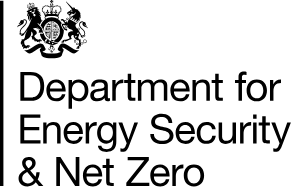 Key stakeholder roles and responsibilities
Gas Strategy Group
Stage gate approvals and escalated issues
Recommendations and escalations
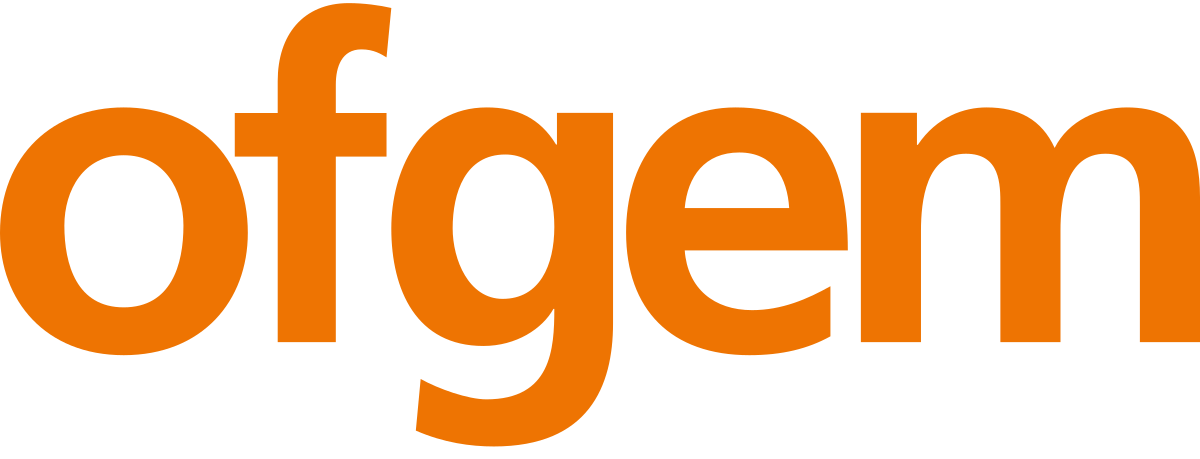 Working Groups
Working Groups
Working papers
Programme Manager
Engagement
Evidence gathering
SMEs
Technical specialists (e.g. for operational delivery)
External stakeholders (e.g. 0849R working group)
Gas market experts (incl. lawyers)
11
Blending Delivery Model process and governance
Implementation
Stage
Develop Blending Design Principles
Delivery Model Recommendation
Finalisation of Delivery Model
Description
Workgroups established and delivery body initiates PMO structures and regular meetings rhythm
Formal industry consultation on the Final Blending Model design published by Ofgem
Restart UNC Working Group (0849R) to propose modification for UNC, GS(M)R + Network License changes:
Following a final policy decision, Gas Networks work with Ofgem to develop ‘Blending Delivery Principles’
Workgroups produce recommendations for final Delivery Model guided by Blending Design Principles:
Refinement of proposals and final Blending Delivery Model
Initiate operational readiness action plan incl submission of updated Safety Cases:
Draft workgroup's ToR, governance and approvals process for determining final Blending Model:
Engagement on emerging positions throughout with Ofgem and industry (e:g: 0849R working group):
Translation of Delivery Model into appropriate legal language for industry licenses and codes
Develop operational readiness action plan based on HyDeploy evidence:
Finalised Delivery Model and suite of license/code changes
Output
Blending Delivery Principles + governance outline
Recommendation on Blending Delivery Model + Operational Action Plan
Amendments to GS(M)R, Licenses, and UNC, and delivery of operational action plan
Formal Ofgem approval in line with UNC ‘authority direction’ change procedures
Ofgem sign-off on final delivery model, for translation into Licenses, UNC, and delivery
Ofgem to sign-off on delivery principles and appoint delivery body
Ofgem to give initial view on acceptability
Q1 2024
Q2 – Q3 24
Q3 – Q4 24
2025 onwards
12
Questions That We Are Seeking Views On
Phase 2A of the project is yet to commence as final commercial sign off is currently being progressed, therefore any proposals are not yet final. However we are seeking to gain feedback from industry so that considerations can then be reviewed before a final proposal and ToR is completed in preparation for Phase 2A to start. 

1. What overarching principles would you recommend that the project team consider when reaching agreement with DESNEZ/Ofgem on the key ‘blending delivery principles’? 
2. What are the design principle(s) that your constituency (e.g. shipper, DNO, transmission, producer, IGT) believes should be prioritised when assessing and recommending options for market framework changes?
 
3. The 0849R workgroup will continue to provide an essential stakeholder engagement link between the project and wider industry. To ensure that the future blending implementation modifications that reach the UNC are effective and well-considered: 
a. How would you like 0849R to be used as link between the Phase 2A project and the UNC governance process (e.g. frequency, content etc.), and,
b. What are your views on other industry constituencies (e.g. shippers, producers, interconnectors etc.) having a greater role in the project above and beyond providing views through 0849R?
13
Phase-2 working groups structure
14
0849R Interim Report
Development of workgroup report
15
[Speaker Notes: Highlight actions with an update/ require discussion 
Run through all issues]
Thank you
Appendices
17
Assumptions and Parameters
There are still some unknown certainties for hydrogen blending which will be answered through separate pieces of work, therefore, to ensure deliverability of this project, a number of assumptions have been defined:
 
As the Government are currently set to make a decision in principle for blending into the Distribution Networks by the end of 2023, with a decision for Transmission likely to follow, we assume that changes to GS(M)R for Dx may be implemented before Tx. Having different GS(M)R specifications across networks will therefore need to be considered within this Review Group. 
Exemptions to GS(M)R may also be applied on a individual project basis prior to any increase in hydrogen content within the provisions. 
Both In-network (commingling facility owned by Gas Transporter) and pre-blend (commingling facility owned by Delivery Facility Operator) connections will be considered within this work.
Hydrogen will be available to blend.
Blending hydrogen onto gas networks may be used for the role of “reserve offtaker”; therefore variability in hydrogen volumes to be injected needs to be considered. 
This project will consider onshore networks regulatory frameworks as well as Interconnectors, however we assume that there won’t be any direct changes to EID section of UNC as it’s currently set out. 
Other projects will also be concluding on framework principles (e.g. the “Functional Specification project”).
Assume all existing market players and their roles will be included in blending development.
All GB Industrial, Commercial and Domestic users will be assumed to be customers of Hydrogen blend as well as Independent Gas Transporters.
This project is just considering the commercial amendments required, not physical arrangements.
We assume within the project that low levels of blending (C.5%) won’t impact physical capability of the networks (due to higher volumes vs energy).
Hydrogen Blending Framework Amendments
18
Assumptions and Parameters
The aim of this project is to enable the first roll out of hydrogen blend injections in a timely and efficient manner whereby no amendments to Primary legislation (Gas Act 1986) and Secondary legislation (GCOTER) is required. To achieve this, the below parameters for the first phase of blend connections have been suggested: 

Within this report we assume that GS(M)R will be updated following a HSE safety review in order to accept volumes of up to 20% hydrogen into the networks. 

This project aspires to implement H2 blending by 2026 with least change to existing market framework as possible, it therefore assumes that A CV target will be calculated by the DNO based on a forecast FWACV for the Gas Day and will require to be met at the natural gas/hydrogen gas blend point. The following parameters (a) not exceeding the proposed 20% volume cap in the Transporter’s pipe(s) (b) the available volume of natural gas in the pipe at the hydrogen connection point to blend hydrogen with and (c) the CV of the natural gas to be blended with, will influence the prevailing rate of injection of 100% hydrogen by the hydrogen producer across the gas day. These parameters will ensure compliance with GS(M)R (20% volume parameter) and provide data to mitigate against CV capping (natural gas CV and natural gas flow rate).

A final blending delivery model will need to be agreed before all required changes to UNC and Licence can be concluded. Industry input and engagement on the development of this model will be completed through 0849R. 

Do we agree with these assumptions and parameters? 
Are there any additional considerations?
Private & Confidential
19
EU Policy
20
EU Policy
Flexibility for EU-UK interco ?
Article 52 Regulation indicates that NC and guidelines apply to entry points from and exit points to third countries from 24 months from the date of entry into force of this Regulation.
Article 79 Directive states that EU TSO and third countries TSO are free to conclude technical agreement on issues concerning the operation of interconnectors pipelines, insofar as those agreements are compatible with Union law and relevant decisions of the regulatory authorities of the Member States concerned. 
Article 82 Directive outlines the procedure to follow in order to amend, extend, adapt, renew or conclude an agreement on the operation of a transmission line with a third country
The Gas Package requires final approval from the EU Parliament and Commission therefore the regulations will likely be enforced prior to the elections in April/ May this year (National Gas Transmission will continue to monitor this and update accordingly.) 
EU Network codes and guidelines should be applied to entry points from and exit points to third countries 24 months after enforcement of the Gas Package. Where divergence is unavoidable, the UK can choose to raise a derogation however this must be raised within 18 months of the Gas Package enforcement. It is not clear yet whether this 18-month window for derogations will be extended for scenarios where the EU network codes/ guidelines are updated after the original enforcement date.
21